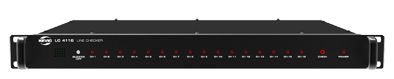 LC4116
Speaker Line Checker
추가 설정 없이 연결과 동시에 바로 선로 검사 
스피커 선로의 상태 감지, 채널별 독립적 실시간 감시 
이상 발생 시 접점 출력 가능 
기존 설치된 장비와 호환 가능 (타사 장비에도 적용 가능)
입력 회선 : EM/일반 16회로
출력 회선 : EM/일반 16회로
이상 검출 방식 : 앰프 송출 신호 및 특정신호 동시 감지 방식
사용 선로 방식 : 2선식/3선식 동시 적용 가능
사용 온도 : -10~+40 ℃
사용 전원 : DC24V / 500㎃
외형 규격(W x H x D) : 482 x 44 x 350mm	
무게 : 4.8㎏